Christian Characteristics
GODLINESS
2 Peter 1:5-10
“Piety, which is characterized by a God-like attitude, does that which is well-pleasing to God”
God-likeness
Richie Thetford					                                       www.thetfordcountry.com
Godliness Commanded
Heaven
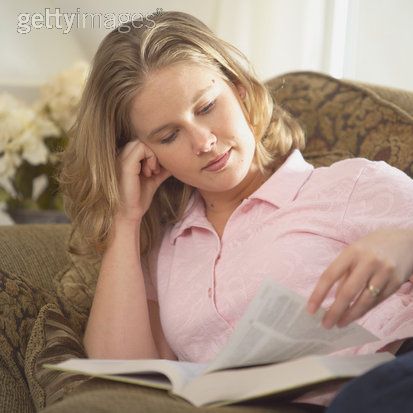 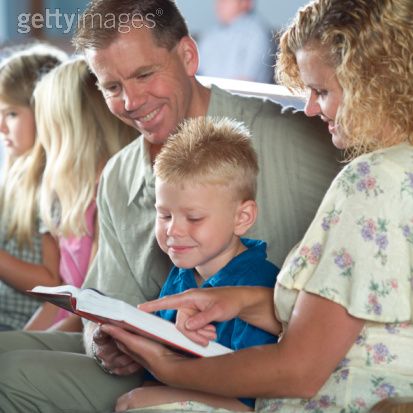 By Peter
2 Peter 3:11
By Paul
1 Timothy 4:7
Titus 2:11-13
Richie Thetford					                                       www.thetfordcountry.com
Ways We Can Be Like God
In Love
John 3:16
Romans 5:8
Matthew 22:36-40
1 John 3:10; 4:7, 11
Matthew 5:43-46
In Impartiality
1 Peter 1:17; James 2:1-9
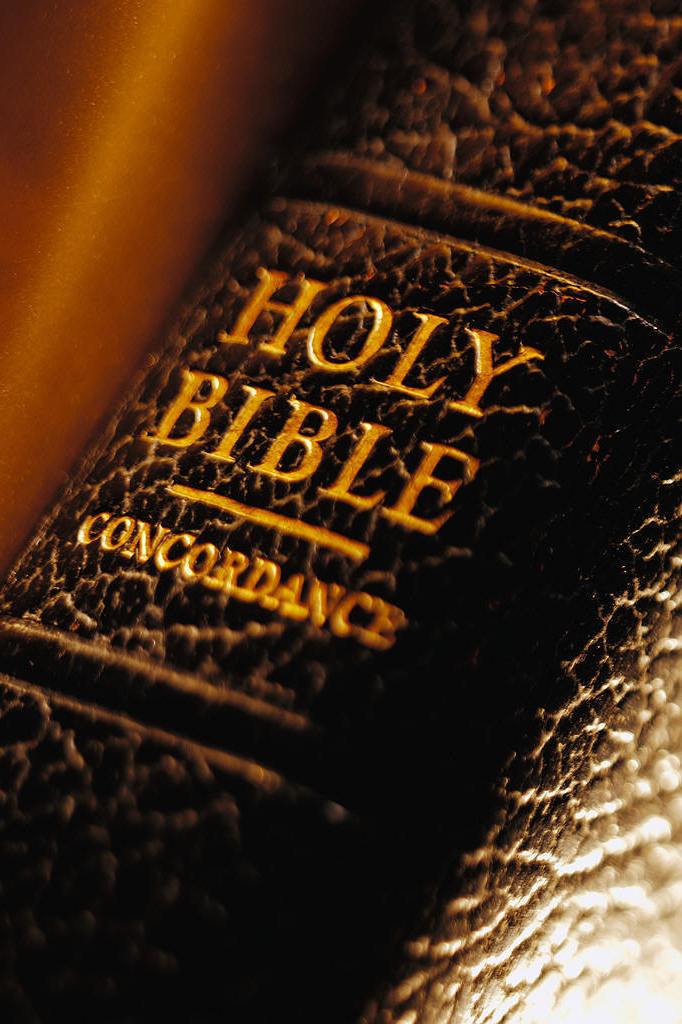 Richie Thetford					                                       www.thetfordcountry.com
Ways We Can Be Like God
In Mercy
Titus 3:5
Luke 6:32-36
In Holiness
1 Chronicles 16:29
Matthew 5:48
1 Peter 1:13-16
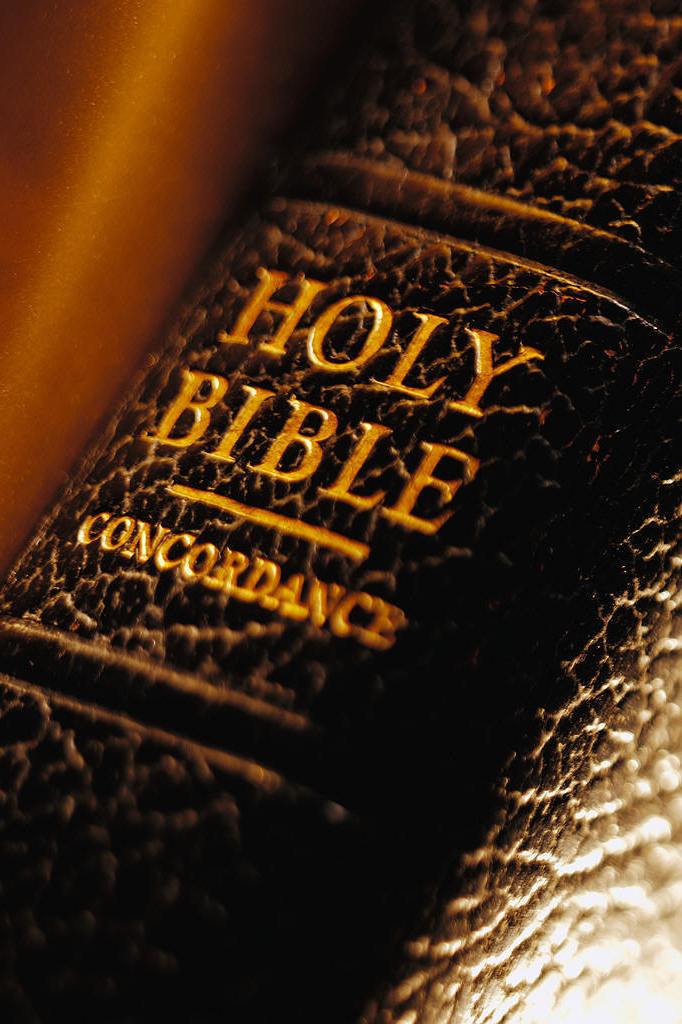 Richie Thetford					                                       www.thetfordcountry.com
Godliness Often Misconstrued
Some think that gain is godliness
1 Timothy 6:3-5
Some practice an outward form of godliness
2 Timothy 3:5
Matthew 23:27-28
A God-like person will be evident to others
Richie Thetford					                                       www.thetfordcountry.com
Results of Godliness
Ensures persecution
2 Timothy 3:12
Godliness works deliverancefrom temptation
1 Corinthians 10:13
2 Peter 2:9
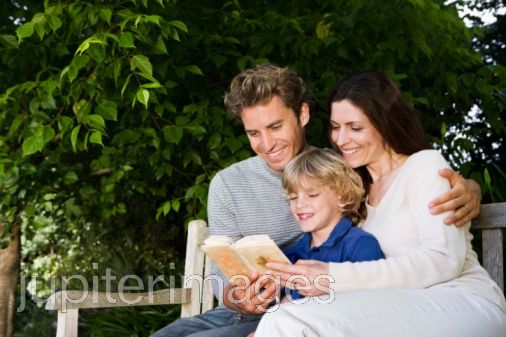 Richie Thetford					                                       www.thetfordcountry.com
Results of Godliness
Godliness with contentmentis where we gain
1 Timothy 6:6
Matthew 6:33
Godliness prepares us forthe life to come
1 Timothy 4:8
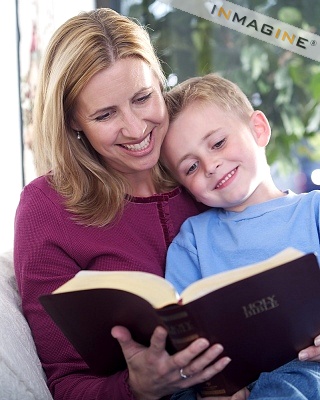 “Be content with what you have, never with what you are.”
Richie Thetford					                                       www.thetfordcountry.com
Conclusion
Pray for conditions favorableto practicing godliness
1 Timothy 2:1-3
Godly people are setapart for the Lord
Psalms 4:3
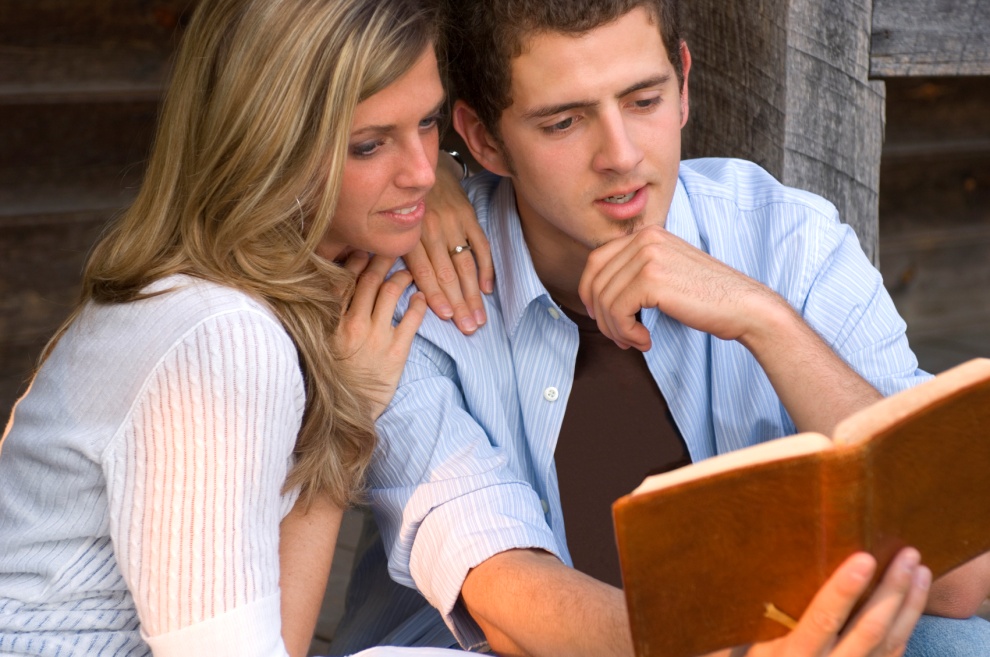 Richie Thetford					                                       www.thetfordcountry.com
Conclusion
Good works become professorsof godliness
1 Timothy 2:9-10
Must strive to belike Him – to bewith Him in eternity!
Psalms 17:15
1 John 3:2-3
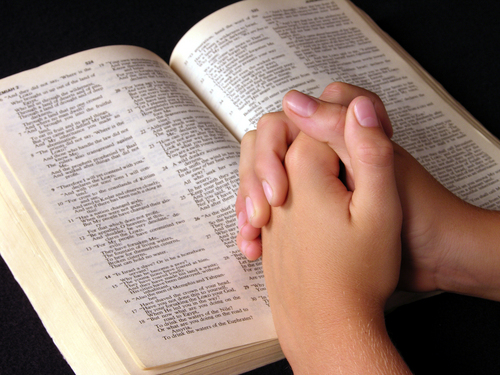 Richie Thetford					                                       www.thetfordcountry.com